СОЦИАЛЬНЫЕ НОРМЫ И ОТКЛОНЯЮЩЕЕСЯ ПОВЕДЕНИЕ
Социальные нормы–
правила (предписания, требования, пожелания, 
ожидания) поведения человека в обществе в соответствии с 
общепринятыми ценностями.
Задание ( 5 мин): 
разделиться на три группы по типу социальных норм
 (правовые, религиозные, традиции и обычаи) 
5 минут.
религиозные нормы
правовые нормы
моральные нормы
Социальные нормы
эстетические нормы
традиции и обычаи
Корпоративные нормы
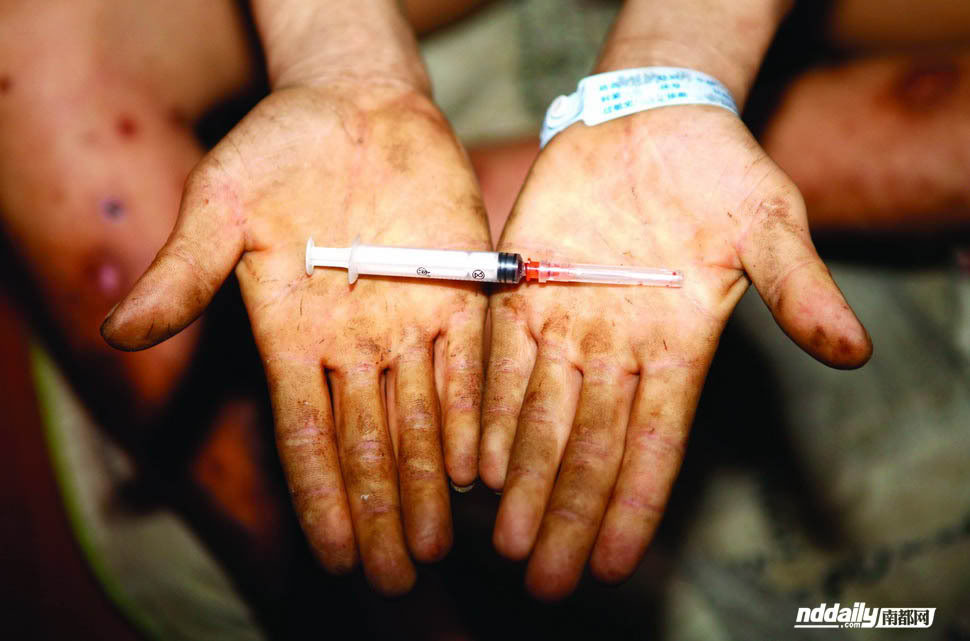 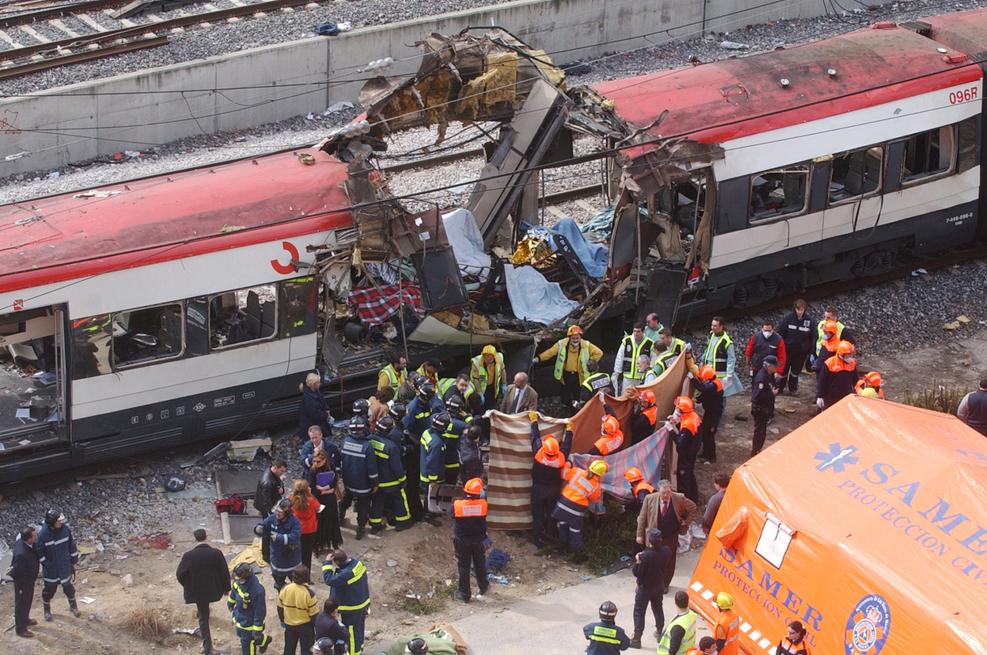 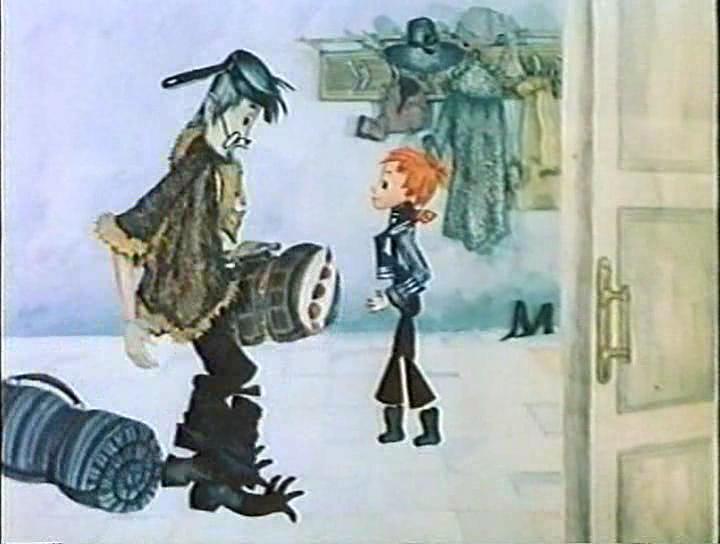 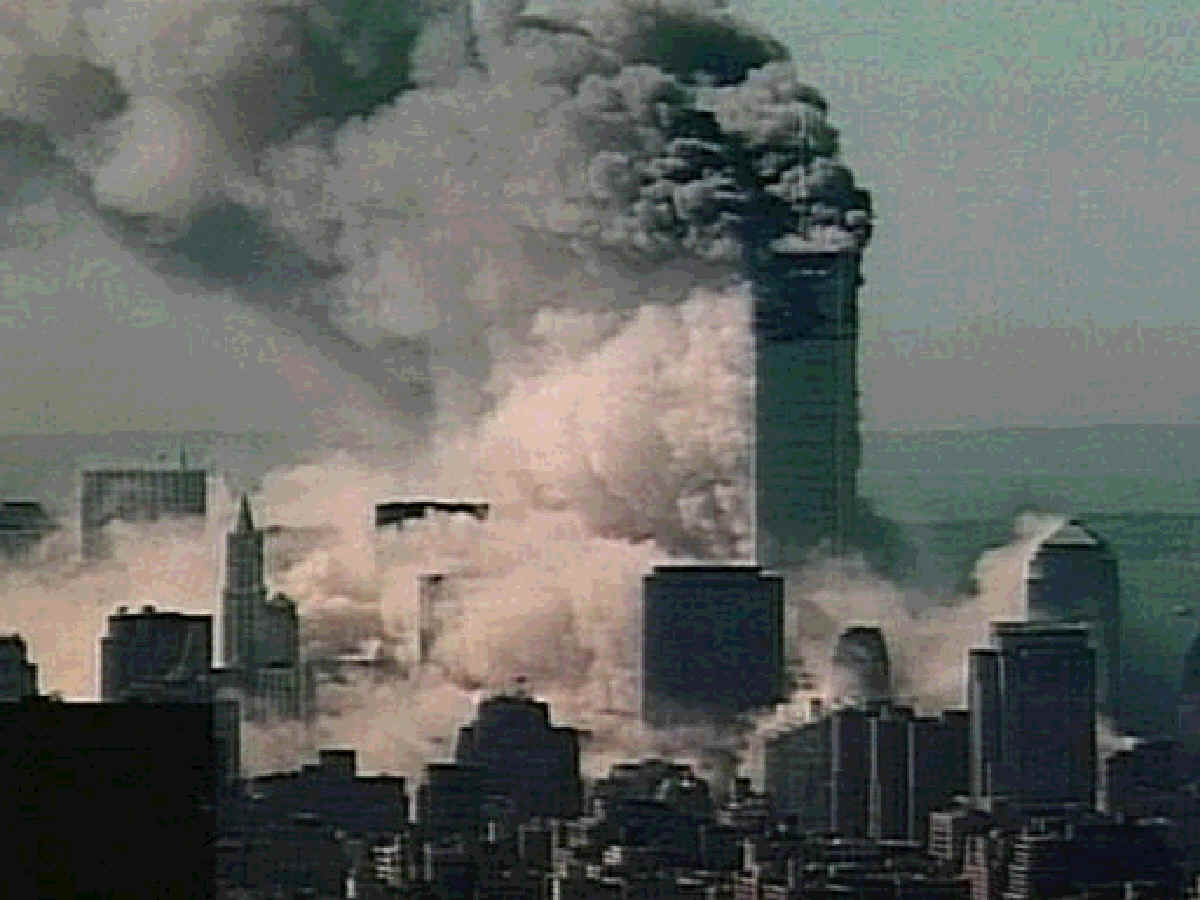 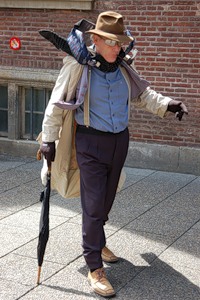 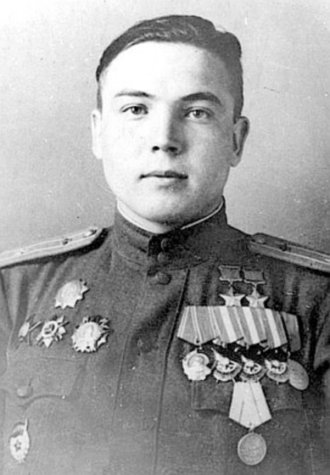 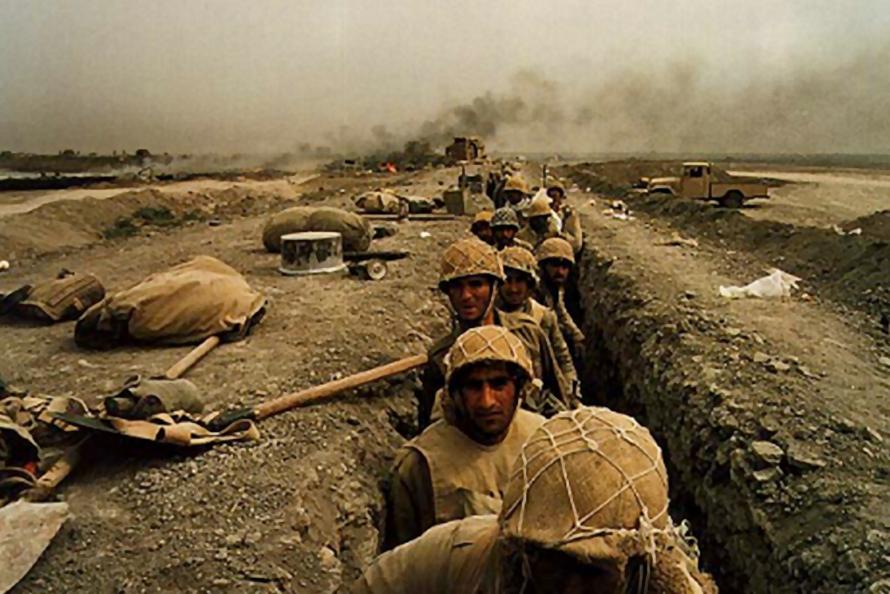 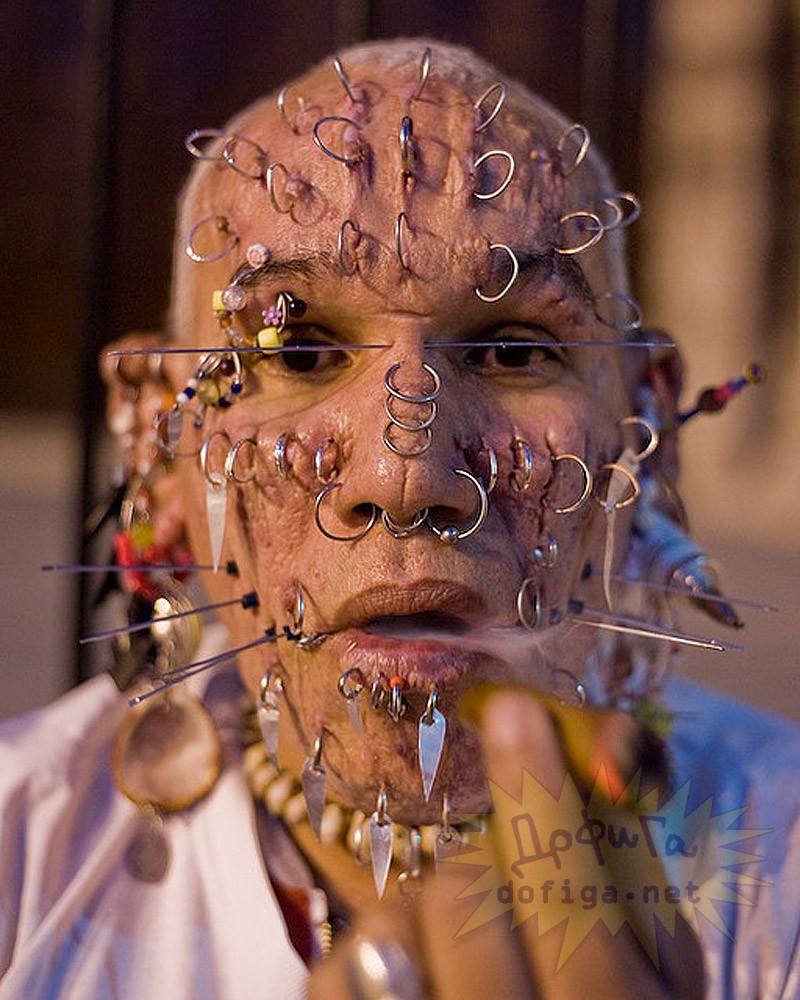 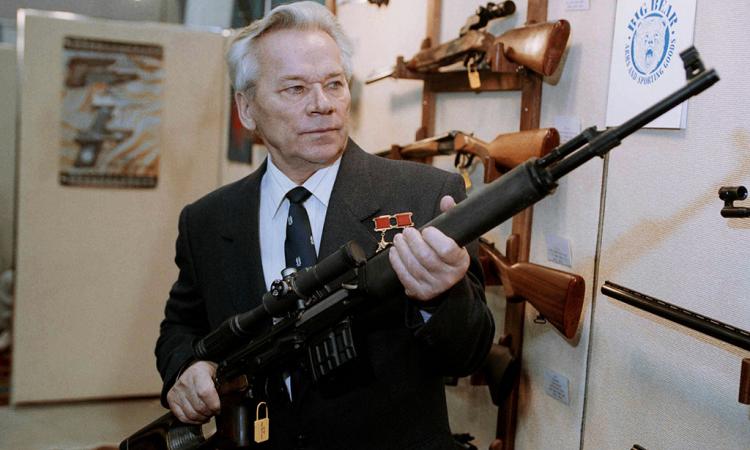 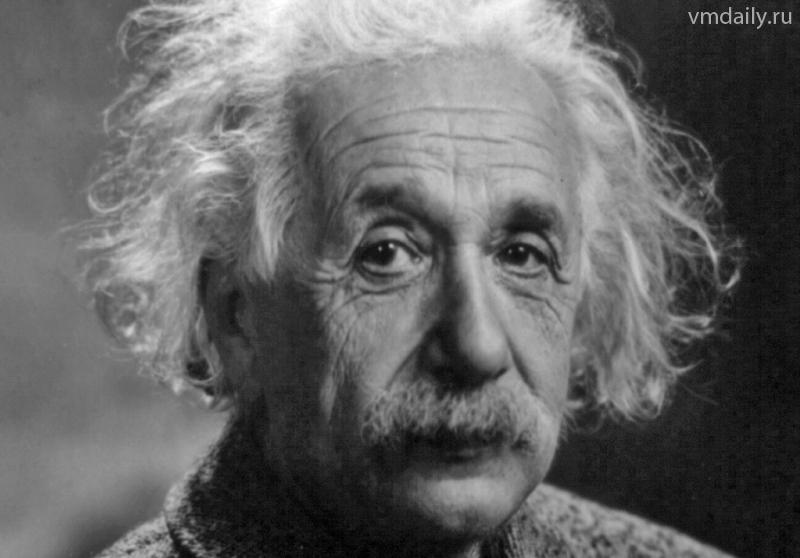 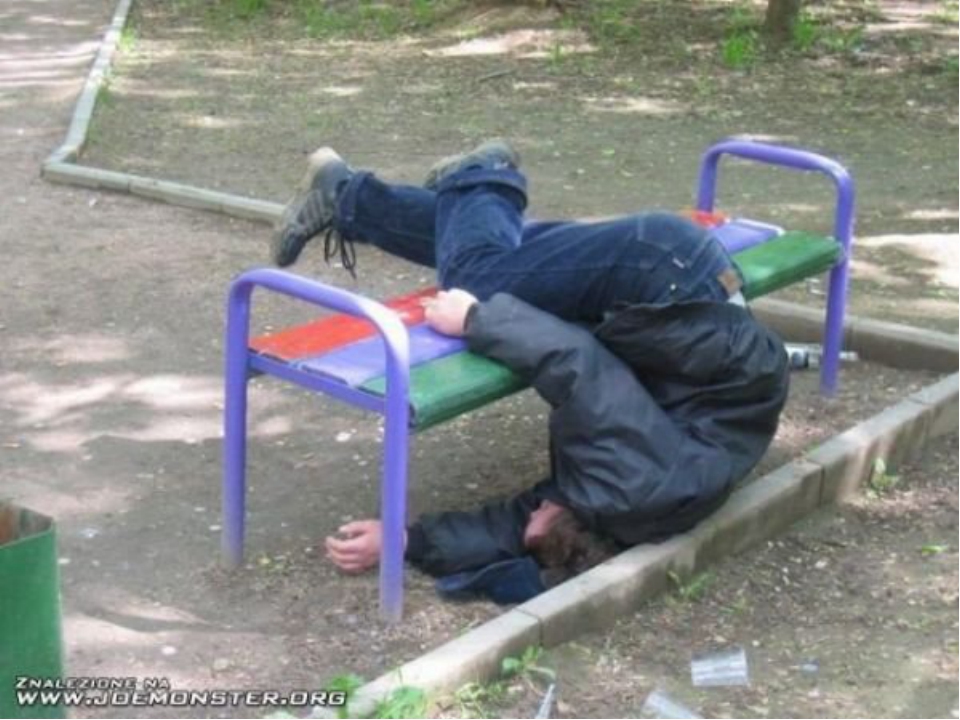 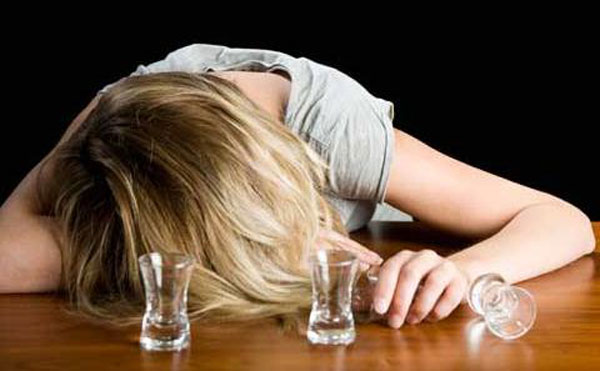 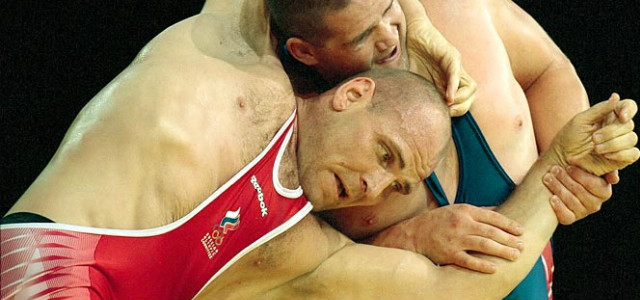 девиантное
ДЕЛИНКВЕНТНОЕ
КОНФОРМНОЕ
Задание (10 мин)
Мини-проект. Классифицировать санкции.


Защитить проект. Определить  виды санкций для своих социальных норм.
Виды социальных санкций:
ДЗ источники социальных отклонений от норм-девиации
Д/з. параграф 16, 
Выяснить причины девиантного поведения.
Эссе « Нас формируют те поступки, которые мы совершаем» Аристотель
Эссе « Отклоняющееся поведение – добро или зло?»
Эссе "Алкоголизм делает больше опустошения, чем три исторических бича вместе взятые: голод, чума и война”. У. Гладстоу